青岛版七年级数学下册
8.4  对顶角
WWW.PPT818.COM
学习目标： 
1、了解对顶角的概念，会在图形中识别对顶角；
2、理解对顶角的性质；
3、会应用对顶角的性质解决简单的角的计算问题．
知识回顾
你知道同一平面上两条直线之间存在着哪些不同
的位置关系吗？你能把它们之间存在的位置关系画
出来吗？
A
D
2
)
)
3
)
1
)
4
C
B
合作探究一:对顶角的定义
在两条直线相交所得的四个角中，每两个角在顶点、边上各有什么特点？
O
A
D
2
)
)
3
)
1
)
4
C
B
对顶角的定义：
　　一般的，两条直线相 交形成两对对顶角．
　　形成对顶角的两个角有公共的顶点，其中一个
角的两边分别是另一个角的两边的反向延长线．
O
∠３
∠４
图中， 　    和 　    ，      和   　  
分别是对顶角．
∠１
∠２
C
1
2
1
2
A
O
B
图2
D
下图中的∠1和∠2是对顶角吗？为什么？
图１
在风车照片中你能发现对顶角的形象吗
你还能举出生活中对顶角的例子吗？
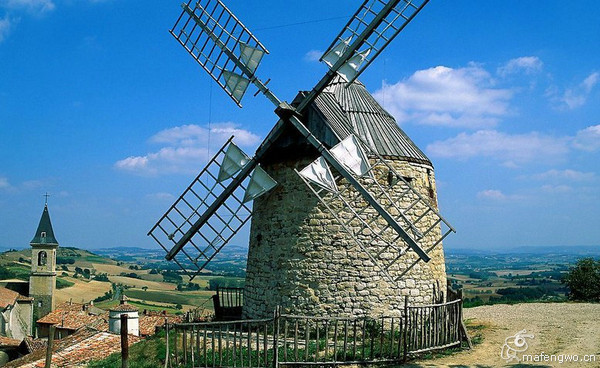 合作探究二:对顶角的性质
动动脑、动动手：
互为对顶角的两个角的大小关系是怎样的呢？
   我们先来动手画一画，学生分为4个小组，画出∠1分别为30°、140°、50°、120的角，再反向延长角的两边得到∠2，测出∠2的度数，看看两个角的大小有怎样的大小关系．
1
2
合作探究二:对顶角的性质
如果两个角是对顶角，那么这两个角相等．
（简称：对顶角相等）
符号语言：
因为∠1和∠2是对顶角，
所以∠1=∠2．
例１：
   直线AB与CD相交于点O,射线OE是∠BOD的平分线，
已知∠AOD=110°，
分别求∠COB，∠AOC, ∠BOE，∠EOD的度数.
A
D
O
E
C
B
解：因为∠COB与∠AOD是对顶角
　　所以∠COB=∠AOD=110°，
　　∠AOC=∠COD－∠AOD=180°－110°=70°
　　因为∠BOD与∠AOC是对顶角
　　所以∠BOD=∠AOC=70°
　　因为OE平分∠BOD
 　 所以∠BOE=∠EOD=  ∠BOD=　 ×70°=35°
课堂小结：
本节课学习了以下内容
1、对顶角的定义
2、对顶角的性质
A
当堂检测
O
B
D
E
１.如图，直线AE、BD相交于点O，
∠AOB的对顶角是　　　　　，
∠BOE 的对顶角是　　　　　.
∠EOD
∠AOD
２.如图，AB、CD、EF是经过点O的三条直线，
（1）找出图中所有的对顶角.
（2）若∠AOC=40°，∠DOF=60°，
你还能求出图中哪些角的度数？
C
F
O
A
B
E
D
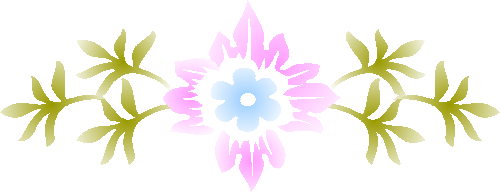 作   业
课本
      P.18第1,2题